Miracles Among Gentiles!
Mark 7:24 – 8:10
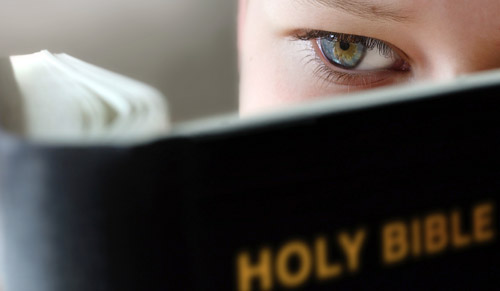 Jesus Christ: A Closer Look!
The Forecast of a World for Christ!
Mark 7:24-30

“the woman was 
		a Gentile”
“Let the children be 
		satisfied first”
“children's crumbs”
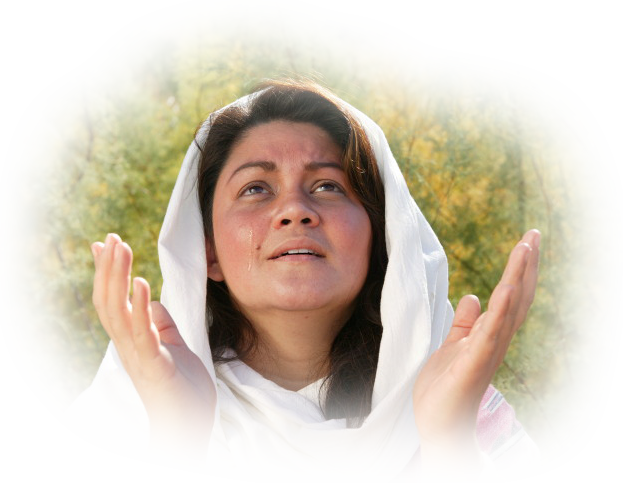 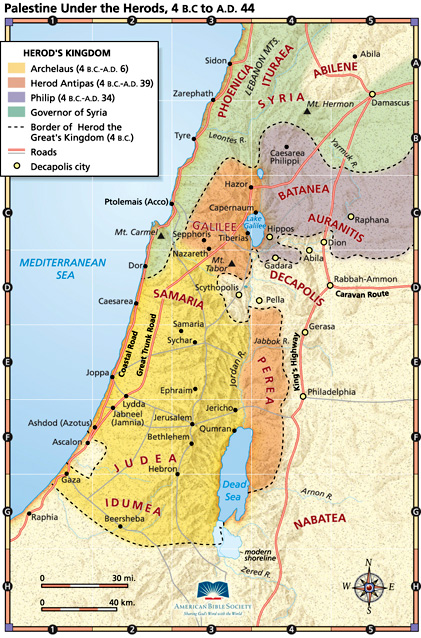 Miracles Among Gentiles!
Doing All Things Well!
Mark 7:31-37

“one who was deaf and spoke with difficulty”
“Be opened!”
“He has done 
		all things well”
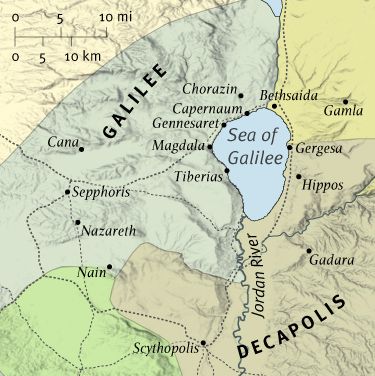 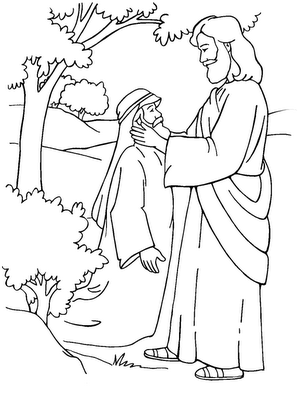 Miracles Among Gentiles!
Compassion Again!
Mark 8:1-10

“I feel compassion for 
		the people ”
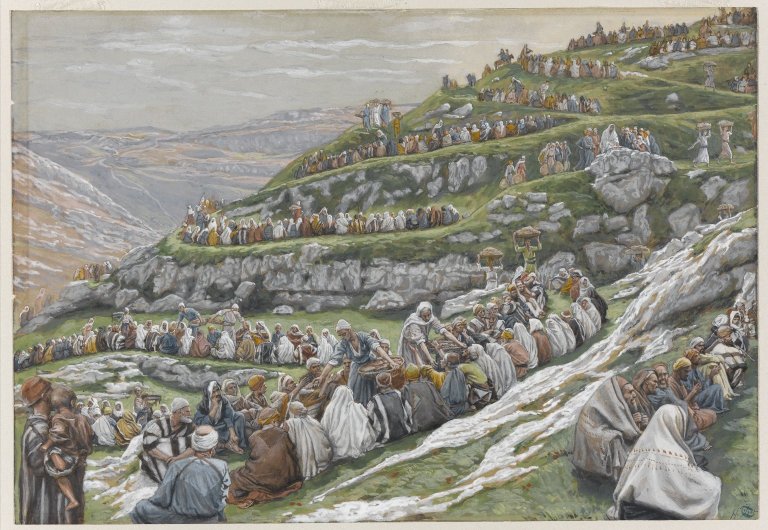 Miracles Among Gentiles!
Miracles Among Gentiles!
Mark 7:24 – 8:10
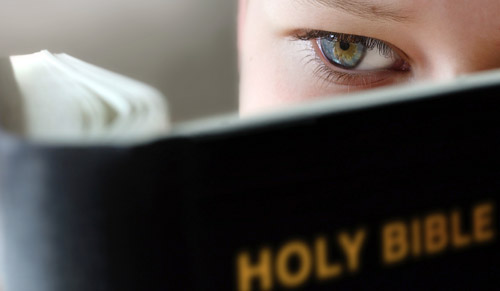 Jesus Christ: A Closer Look!